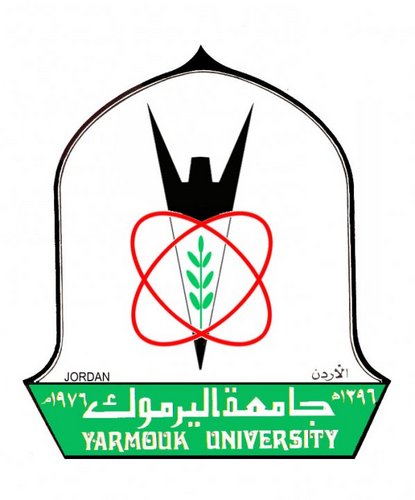 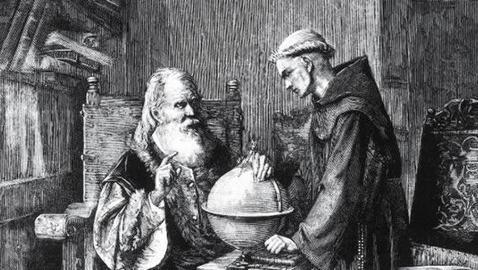 STUDY OF ABUNDANCE OF ELEMENTS IN STARSUSING THE OPEN SOURCE PACKAGE Nucnet
Mohammed H. Talafha (mtalafha40@yahoo.com)Physics Department, Yarmouk University
Irbid Jordan
Fourth Azarquiel School of Astronomy
11-16 June 2017, Portopalo di Capo Passero - Syracuse, Italy
Table of content
2
Sun Evolution
Lifetime, Proto-star, Main-sequence, RGB stars, Dwarfs, Black holes, Nova, Super Nova, HR-Diagram
3
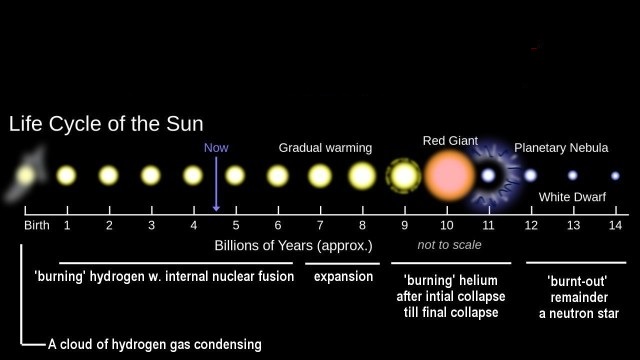 4
HR-Diagram
But it will move up here
Our Sun is here
Eventually it Ends here
5
During the lifetime of the stars
Hydrogen Burning 
p-p reaction
Helium Burning
Triple alpha reaction (3α)
(( In massive stars)) Advance burning phases
CNO Cycle (Instead of p-p Reaction)
Ne, Mg, Si, …etc. Burning up to Iron.
6
Abundance of Chemical Elements
Metallicity, Lodders, Isotopes, 
Mass Fraction, Reaction Rates, 
Reaction Flows, Coupled Equations
7
Abundances in the Sun
Abundance studies are based on two parameters:
- Solar photosphere 
 - Meteoritic CI chondrite.
In 2001-2002, Allende Prieto, Lambert, & Asplund presented substantial downward revisions of the solar abundances of oxygen and carbon compared to previous compilations.
In 2003, Katharina Lodders studied the abundance of the chemical elements in the solar system and in the proto-sun.
8
9
Oxygen Production and Destruction
Oxygen, Production, Destruction, 
Oxygen Isotopes, Reaction Rates, Temperature
10
p-p Network Reactions
p-p I ends
p-p III ends
p-p II ends
11
Triple-Alpha Reaction
12
CNO Cycles
13
Computational
C++, Object Oriented Programming, OP, ROOT CERN, nucnet-tools, Ubuntu, Terminal, Pre-Installation, JINA, Macros
14
Nucnet Tool Codes
- This is the name of the open source package initiated and built by the Webnucleo group Clemson University, SC. Prof, Bradley S. Meyer.
- The Nucnet-tools package is a set of online C/C++ codes and modules that are useful for computing various aspects of stellar and explosive nucleosynthesis.
- This naturally includes studying elements formation in stars.
15
Methodology
A systematic “run” of Meyer’s (Webnucleo) scripts related to 
Binding energy for oxygen isotopes.
Partition function for oxygen isotopes.
the abundance of oxygen isotopes in the sun, 15O, 16O, 17O, 18O.
ROOT scripts had been written to produce figures.
16
•	Macro to plot Abundance per nucleon vs. Atomic Number (( Example))
#include "TTree.h"
#include "TFile.h"
#include "TGraph.h"
void Abundance()
{    // open ROOT file  
TFile *ftree = new TFile("../ROOT_files/Abundance_O.root", "recreate");
	TTree *yz1 = new TTree("yz1", "");
	yz1->ReadFile("../Data/yz1.txt","Z_1:Y_1");
	yz1->Write();	 yz1->Scan(); yz1->Print();
	TTree *yz_last = new TTree("yz_last", "");
	yz_last->ReadFile("../Data/yz_last.txt","Z_last:Y_last");
	yz_last->Write(); yz_last->Scan(); 	yz_last->Print();
TCanvas *c = new TCanvas("c", "c");
c->SetLogy();
yz1->SetLineWidth(3);
yz1->SetLineColor(kBlack);
yz1->Draw("Y_1:Z_1 ", "" , "line");
yz_last->SetLineColor(kBlue);
yz_last->Draw("Y_last:Z_last", "","SAME line ");}// End Macro
17
Results
18
Our Work
Main topics of our Study:
The valley of beta stability for oxygen isotopes.
The partition function and the reaction rates for the oxygen isotopes
Abundance of oxygen isotopes for the Sun at present
A) Static Calculations
B) Static Calculations considering electron screening and NSE correction
C) Dynamic Calculations
Abundance for the total lifetime of the sun (Speculative).
19
Abundance
To determine the abundance at instant of time, one needs to solve the system of coupled equations for the production and destruction a specific species. For a system involving three “objects” we have:
20
This system is solved using Newton-Raphson iteration method and Taylor series expansion.
We Solve these equations
For the Sun at present (4.56 Gy)
Static Calculation
Dynamic Calculation 
Static Calculation considering electron screening and NSE correction
For the lifetime of the sun (12.334 Gy).
21
Static calculation in the centre of the sun – Whole life of our preferred starSpeculative
22
Static calculation in the centre of the sun – Phase by phase
We run our calculation as static (expansion timescale is infinity) and according to the initial conditions in the next table
Electron screening and nuclear statistical corrections were not considered.
The radius of the sun changes during phases (Pogge, 1997), so that, the density changes accordingly.
23
24
For these Calculations
Hydrogen mass fraction started at 0.73 in the proto-sun, and decreased during the five phase.
 Helium mass fraction started at 0.27 in the early sun and start to increase as a product of hydrogen burning until it reaches 0.98 in the third phase, then decreases approaching zero in the last phase.
The mass fractions for Carbon 12 and Nitrogen 15 ' started with values 2.4568659×10-3, 7.9550153288×10-4 respectively and increase in the early phases then remain practically constant reaching the last phase.
25
For the oxygen isotope 15O, the mass fraction starts from zero while the 16O mass fraction starts with value 6.597497×10-3, they both decrease till the third phase, after that they start to increase for the rest of the phases.
The mass fraction of the oxygen isotope 17O starts with 2.615018×10-6 and increases in the first two phases then it remains constant for the rest of the lifetime of the sun.
The mass fraction of the oxygen isotope 18O starts with 1.488121×10-6 and increases all the way in the lifetime of the sun.
26
Thank you!
Special thanks to the organizing committee for their efficiency and hospitality.
27